Connecting VA Researchers and Veterans
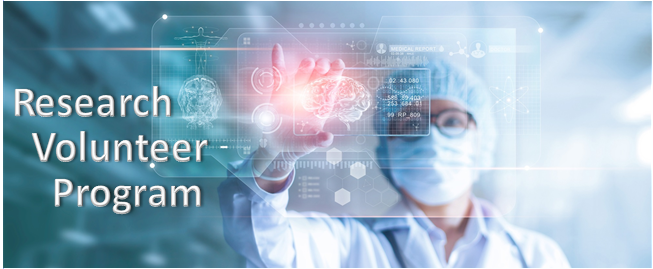 David Thompson, DBA
Director, Research Volunteer Program
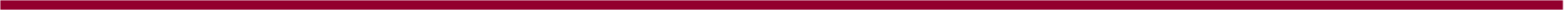 February 7-9, 2023
[Speaker Notes: Thank you for this opportunity…

I am David Thompson, Director of the VA Research Volunteer Program 
I come to you as a fellow Veteran having spent 30 years in the AF before joining the VA 
I have been with the VA for 13 years having served 12 years as the Director, Research Operations in Phoenix and then assuming my current position with the Research Volunteer Program in 2022
I’m excited to share with you today information about this new Program we are building

SLIDE]
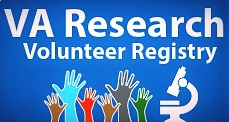 ORD Research Volunteer Program
What is the Research Volunteer Program?
	VA-wide, centrally managed program to link research volunteers to VA research resources and research opportunities.
Why are we starting this Research Volunteer Program?
	VA research is done to improve Veteran healthcare and well-being of our Veteran population. The program will put Veterans in touch with VA research that matters to them; without Veteran participation we would not have a research program.
What is the Vision of the Program?
	Creating a sustained, modernized connection between VA Research and Research Volunteers.
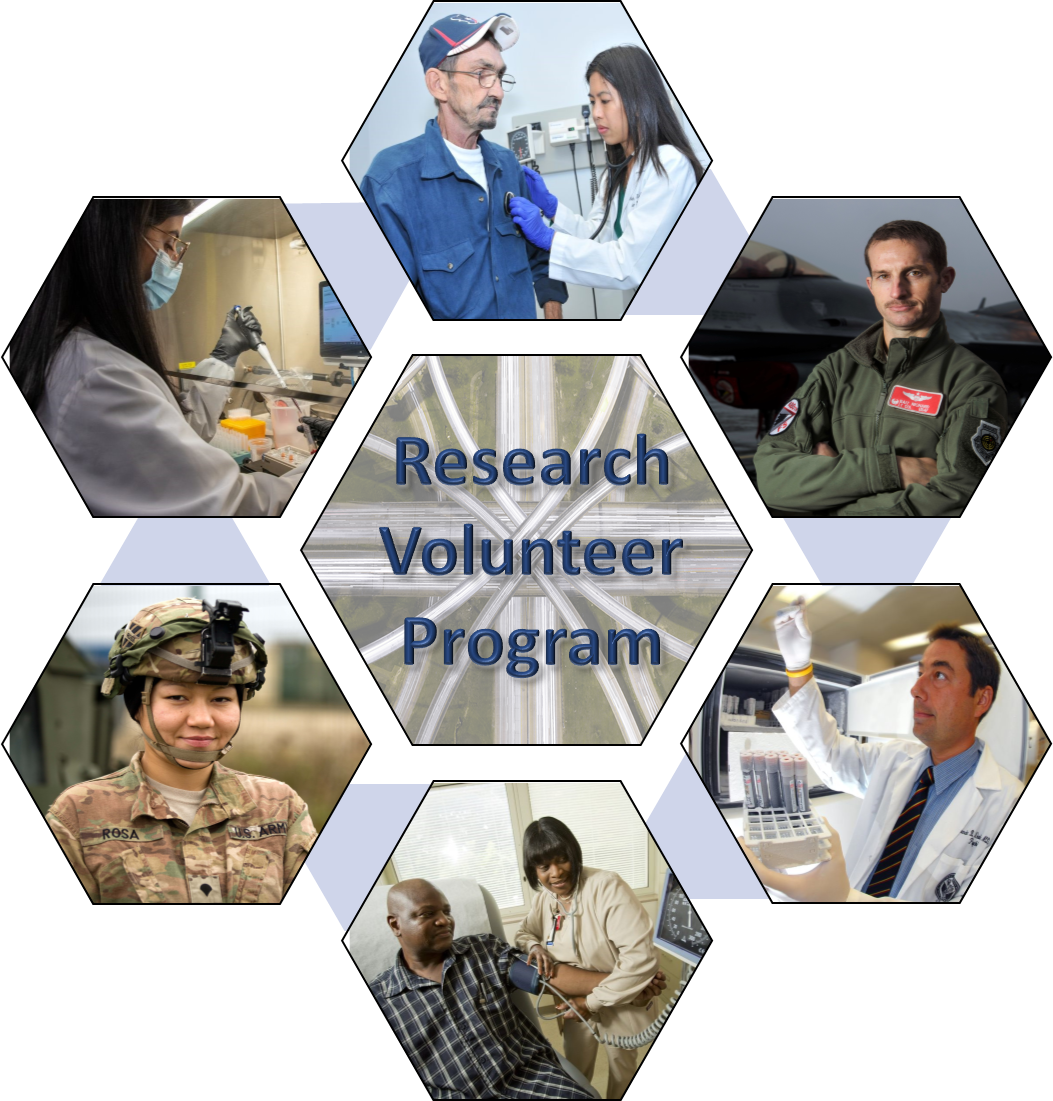 1
2
[Speaker Notes: At any given time across the Veterans Health Administration Research enterprise, there are over 5,000 researchers conducting more than 22,000 studies.
These projects are examining the medical and health care issues affecting our Veterans. 

Most of the study recruitment, enrollment, and participant management takes place at the individual-study level. 
Resource limitations and lack of awareness across potential research volunteer populations often result in 
low study participation numbers
insufficient recruitment and awareness-building activities
lack of sufficient diversity in research

Our goal through this program is To create a connection between VA Research and Veterans (Research Volunteers).
Online recruitment database, that helps match potential research volunteers to various research studies
Centrally managed
Providing the best customer relationship management


VISION
The sustained, modernized connection between VA Research and Research Volunteers. The crucial link in maximizing and maintaining Veteran awareness and access to VA Research through transparent, user-friendly communication and Veteran-centric design.]
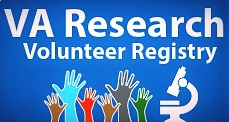 VA Research Volunteer Program
Focus / Mission
Increase efficiency with information sharing
Reduce duplicative efforts
Improve visibility of research initiatives across the enterprise 
Build a VA Research community for Veterans and volunteers 
Increase Veteran awareness of and participation in VA Research 
Increase Inclusion, Diversity, Equity, and Access (IDEA) in VA Research 
Augment research volunteer recruitment efforts to decrease study delays and cancellations
[Speaker Notes: The Research Volunteer Program is committed to improving Veteran participation in VA research: 
How this benefits Veterans/Volunteers

Through the implementation of a research registry, VHA ORD:
Enhances volunteer recruitment for research participation
Increases Veterans' access and awareness to our VA clinical trials 
Puts VA data to work for Veterans
Actively promotes diversity, equity, and inclusion across VA research
Builds community through VA research


Connection and Community. Connect VA Researchers to Research Volunteers. Connect Veterans to Comprehensive and User-friendly VA Research Resources, including opportunities for research participation, information about current VA research initiatives, and VA research results. Build a Veteran Research Community.]
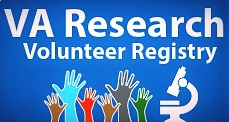 VA Research Volunteer Registry
Implementation of a Research Volunteer Registry 
Enhance volunteer recruitment for research participation
Does not replace current recruitment
Provide volunteers who have consented to be contacted
Increase Veterans' access and awareness to our VA clinical trials 
Volunteer will provide demographic, medical history and research interests
Work with VA Researchers to provide list of Volunteers who meet criteria
[Speaker Notes: The Research Volunteer Program is committed to improving Veteran participation in VA research: 
How this benefits Veterans/Volunteers

Through the implementation of a research registry, VHA ORD:
Enhances volunteer recruitment for research participation
Increases Veterans' access and awareness to our VA clinical trials 
Puts VA data to work for Veterans
Actively promotes diversity, equity, and inclusion across VA research
Builds community through VA research]
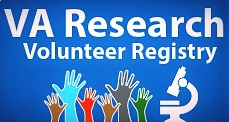 Research Volunteer Registry
Researcher Experience
MILESTONE
3
1
2
4
5
CONNECT
LEARN
MATCH
ENROLL
AGGREGATE DATA
Review List of Veterans Consented to be contacted
Meet Study Specific Criteria
IRB/R&DC Approval to Recruit (template provided)
Coordinate with Registry Staff to Pull Specific Data
Program Website
ORD Comms
Research List Servs
CTMS
Query to see # of potential enrollees 
Benefit Grant Writing
Study Feasibility
Contact Veteran Directly
No Letter Mail Outs Needed
START
[Speaker Notes: Learn about the Volunteer Program
Researchers will learn about the Volunteer program from mass emails, our Website and the local Research Office…

Aggregate Data Access
Researchers can access to query Registry for aggregate data – see about added feasibility during grant writing process

Use Registry for Recruitment
RVP will provide template language for HIPAA Waivers for Recruitment using the Registry
Study team will coordinate with Registry staff to pull specific Veteran provided data - contact information, basic demographic information, medical conditions, and research interests.
Can also do targeted recruitment via Registry to specific underrepresented populations 

Volunteers Match to Research
Study team will review list of Veterans matching to initial study screen; second screening for specific inclusion/exclusion or matching with VINCI/CDW data pulls

Contact and Enroll Veterans in Study
Study Team contacts Veteran directly without the need to mail out letters – the Veteran has already consented to being contacted!]
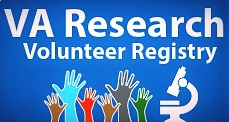 VA Research Volunteer Registry
Connecting with the Research Volunteer Registry 
View Aggregate Data During Study Design
Only VA-Approved Research Activities See PHI
Must Provide IRB and RDC Approvals
Must Have Approved Waiver of HIPAA
Access within CTMS
3
CONNECT
IRB/R&DC Approval to Recruit (template provided)
Coordinate with Registry Staff to Pull Specific Data
[Speaker Notes: Connecting with the Research Volunteer Registry 
Access to the Registry will be open to all VA investigators
We are looking to provide a preparatory to research feature to allow searching aggregate data to see potential population
To access the PHI information, the Research must have approval from their governing oversight committee(s)
We will verify approvals in VAIRRS – if the approvals are not in VAIRRS then the study team will need to provide with their request to us

View Aggregate Data During Study Design
Only VA-Approved Research Activities See PHI
Must Provide IRB and RDC Approvals
Must Have Approved Waiver of HIPAA
Access within CTMS]
Study Recruitment - Today
7
[Speaker Notes: Studies that connect with the registry can rely on our evaluation of basic inclusion/exclusion criteria against volunteer self-reported data and assessment of volunteers’ willingness and interest to participate in VA research PRIOR to study team contact. 

CDW/VINCI queries can provide the most accurate clinical match, but do not assess for interest in participation and do not include non-Veterans for enrollment. Plus, there is no consent to contact in place – study teams rely on an opt-in or opt-out process, often via USPS, which can add weeks to the recruitment process.

Veterans who self-refer in response to study-team advertisements have no screening prior to study-team contact. 

Clinicians who refer Veterans to the study team are not equipped to evaluate the inclusion and exclusion criteria captured for volunteers in the registry, and their focus isn’t on study recruitment.

The VR will continuously reach out to Veteran and non-Veteran populations to recruit adults willing to participate in VA research, including targeting geographic regions or populations of interest for VA studies to bolster recruitment efforts VA-wide.  Connection to the registry is time saving and cost saving for VA study teams.  
Time saving because we are building a tool for VA researchers that reduces reliance on CDW, individual self-referral, and provider referral each of which adds time to contact, screening, and enrollment.  
Cost saving because as an enterprise resource, our registry recruitment reaches across the US to connect volunteers to VA researchers without additional per-study advertising costs.]
Study Recruitment - with Registry
Volunteer Registry
Volunteer Registry
Continuously advertises to identify potential participants
Volunteer Registry Delivers:
Ready, willing, and eligible participants through regular and targeted recruitment.
8
[Speaker Notes: Studies that connect with the registry can rely on our evaluation of basic inclusion/exclusion criteria against volunteer self-reported data and assessment of volunteers’ willingness and interest to participate in VA research PRIOR to study team contact. 

CDW/VINCI queries can provide the most accurate clinical match, but do not assess for interest in participation and do not include non-Veterans for enrollment. Plus, there is no consent to contact in place – study teams rely on an opt-in or opt-out process, often via USPS, which can add weeks to the recruitment process.

Veterans who self-refer in response to study-team advertisements have no screening prior to study-team contact. 

Clinicians who refer Veterans to the study team are not equipped to evaluate the inclusion and exclusion criteria captured for volunteers in the registry, and their focus isn’t on study recruitment.

The VRVR will continuously reach out to Veteran and non-Veteran populations to recruit adults willing to participate in VA research, including targeting geographic regions or populations of interest for VA studies to bolster recruitment efforts VA-wide.  Connection to the registry is time saving and cost saving for VA study teams.  
Time saving because we are building a tool for VA researchers that reduces reliance on CDW, individual self-referral, and provider referral each of which adds time to contact, screening, and enrollment.  
Cost saving because as an enterprise resource, our registry recruitment reaches across the US to connect volunteers to VA researchers without additional per-study advertising costs.]
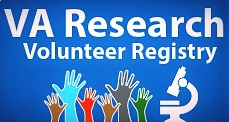 VA Research Volunteer Registry Key Milestones
-----Notional Planning------
[Speaker Notes: ORD Program Office stood up and began task of staffing the team
Spring to Summer of 2022 was spent meeting with various stakeholders – Veterans, Veteran Engagement, Researchers, Portfolio Managers – to assess the functions and features to develop the Registry
Then we moved to outline the Requirements needed in an automated system to fulfill these needs.
We are now conducting Market Research to identify the platform best suited to build the Volunteer Registry
We hope to build this out starting no later than this Summer to launch the Registry next Spring.]
Thank you
Research Volunteer Program - ResearchVolunteer@va.gov
 
David Thompson, MA, DBA - Program Director
Amy Lallier, MPH, CIP - Senior Program Manager
Eungyoung Han, PhD - Data Analyst 
Gino Mattorano, MS - Public Affairs Specialist
Nicole Kei Inaba, BA - Management Analyst
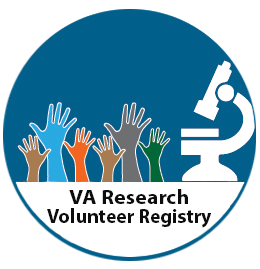 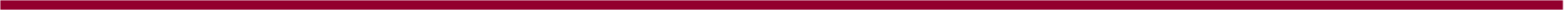 [Speaker Notes: Questions?]
VHA Office of Research and DevelopmentVA Research Volunteer ProgramConnecting VA Researchers and VeteransFebruary 7-9, 2023
David Thompson, MA, DBA
Director, ORD Research Volunteer Program
11
[Speaker Notes: Thank you for this opportunity…Any Questions]
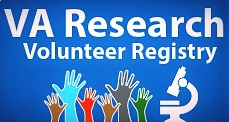 VHA Research Volunteer Program Impacts
Volunteer Experience
Increased Access to Trials
User Friendly, Veteran-focused.
Veterans access research important to them across VHA.
Optimize Valuable Data
Diversity, Equity, and Inclusion
Improve accessibility of research to all Veterans.
VA data works to improve Veteran care.
Study Completion and Results
Veteran Research Community
Reduce study delays and cancellations so research results benefit Veterans.
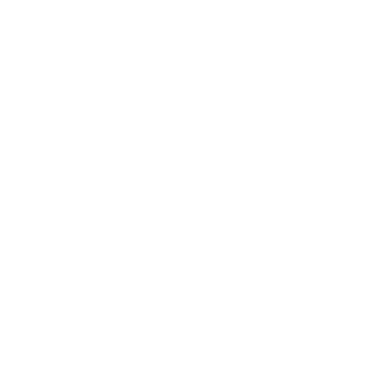 Improve information sharing and research visibility
[Speaker Notes: How this benefits Veterans/Volunteers

Through the implementation of a research registry, VHA ORD:
Enhances volunteer recruitment for research participation
Increases Veterans' access and awareness to our VA clinical trials 
Puts VA data to work for Veterans
Actively promotes diversity, equity, and inclusion across VA research
Builds community through VA research]
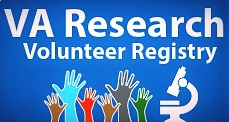 VA Research Volunteer Registry
Registry Diversity, Equity and Inclusion Goals:
Actively promote Inclusion, Diversity, Equity, and Access in VA Research 
Increasing awareness and recruitment capacity at facilities in rural areas or reaching out to under-represented populations
Working with specific study team to support focused recruitment of under-represented populations
Collaborate with DEI Workgroups to increase recruitment into VA Research across diverse groups
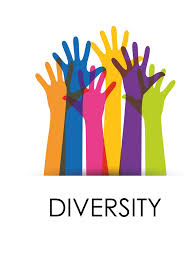 [Speaker Notes: The Research Volunteer Program is committed to improving Veteran participation in VA research
Goals of the Research Volunteer Registry includes increasing inclusion, diversity, equity and access to VA Research
Diversity is one of the defining strengths of America and the diversity of our workforce is one of our greatest strengths in accomplishing the Department’s missions. 
Without sufficient diversity in participants, research studies risk loss of statistical significance due to small sample size, study delays and the associated waste of time and funding, and in some instances, study termination.
A diverse and inclusive volunteer pool is strongly linked to VA’s core values of Integrity, Commitment, Advocacy, Respect, and Excellence (I CARE).]
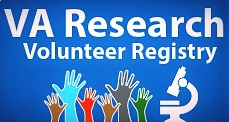 VA Research Volunteer Program
Veteran’s Enrollment to Participation
1
2
3
4
LEARN
MATCH
ENROLL
JOIN RVR
Receive match email notification
Contact information shared with matched study team.
Consent to be contacted
Provide requested info
Document research interests.
VA website
Social Media
Articles in local/national publications
Veterans Groups
If eligible, contact by study team for enrollment in research study
Participate in study
MILESTONE
START
[Speaker Notes: Learn about the Volunteer Program
Volunteers learn about the Volunteer program from our Website that is being built or from physician referrals or social media…

Volunteers Enroll
Volunteers enroll by providing their contact information, basic demographic information, medical conditions, and research interests.

Volunteers Consent
After you input your information, we ask you consent to allow my team to use your provided information to connect you with researchers and research studies that you might qualify.
We will let you know when we find a match 

Volunteers Match to Research
When the investigator of the study gets your information, they will further screen your records and might reach out to you about their specific study.

Participation is Always Voluntary
All participation in any research study is optional and you may opt-in or opt-out at any time even if contacted as a potential match by a research team.
Its important to point out that your decision to participate or not in research has no impact on your Veterans benefits.]
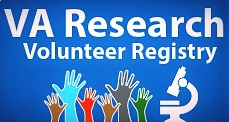 From Research to Health Care
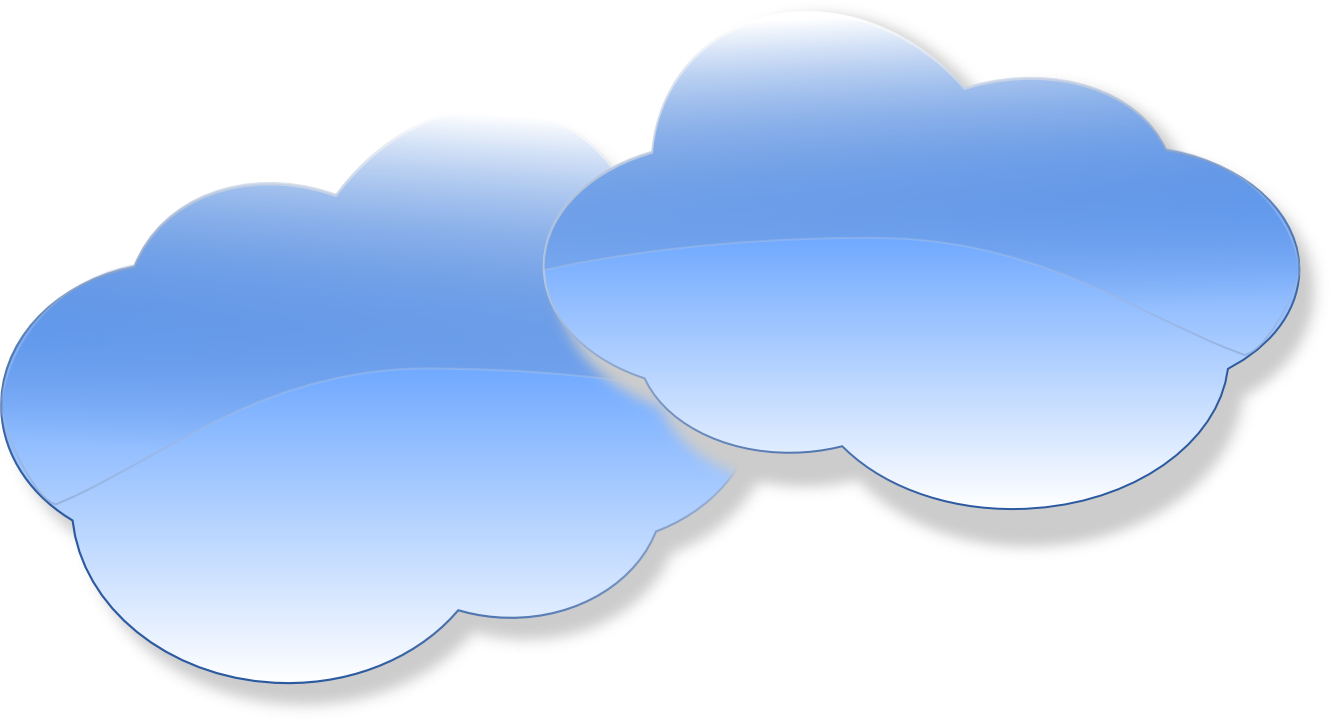 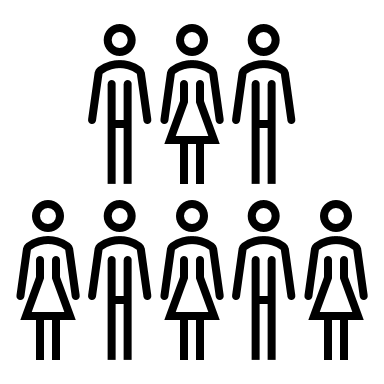 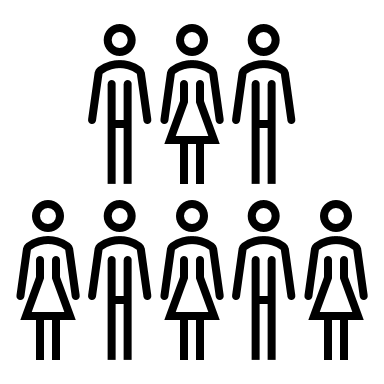 Research Volunteer Registry
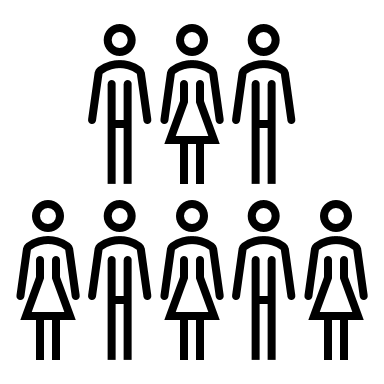 2
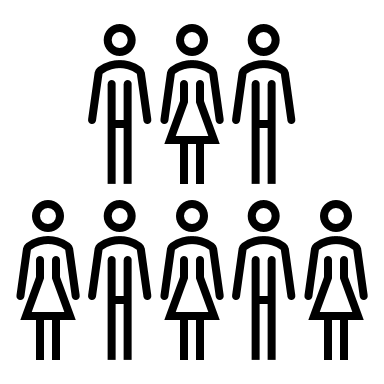 VA Healthcare 
Facilities
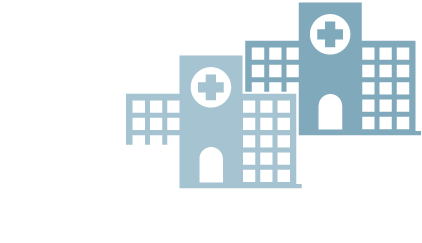 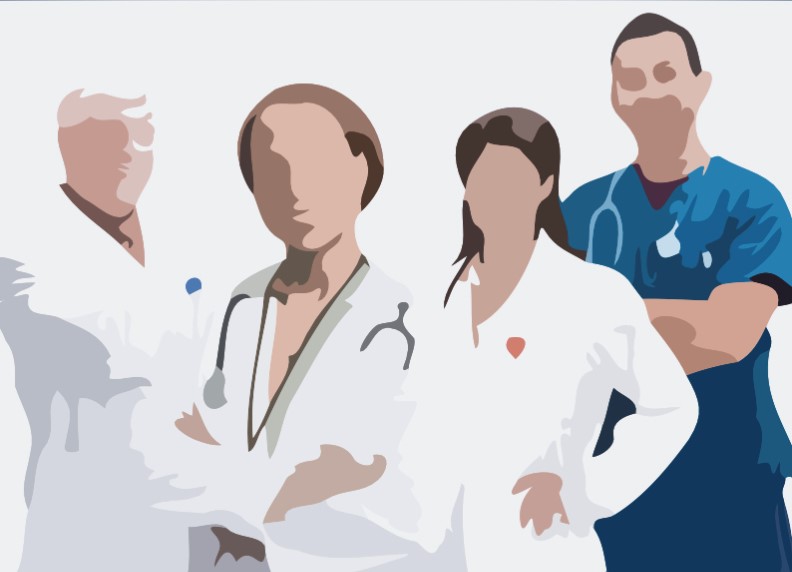 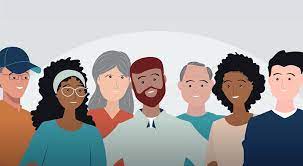 1
3
4
Veterans, families and friends
VA Researchers
[Speaker Notes: 1. Volunteers enroll in the Volunteer Registry and provide their contact information, basic demographic information, medical conditions, and research interests through our website.

2. That information is uploaded to the Registry, which is accessible by VA Researchers. Joining the volunteer list does not automatically enroll you in a study or clinical trial, but it’s an important first step in helping us match you with a study that is right for you. 

3. When the investigator of the study gets your information, they will further screen your records and might reach out to you about participating in their specific study. Volunteering is completely voluntary. Even if you decide to enroll in a study, you can leave at any time for any reason.

4. The VA is helping to advance research that directly impacts Veteran healthcare, including:  
Predicting the risk of cancer  
Understanding complications of diabetes  
Managing mental illnesses like PTSD and depression  
Preventing cardiovascular disease 
And much more. 
.]